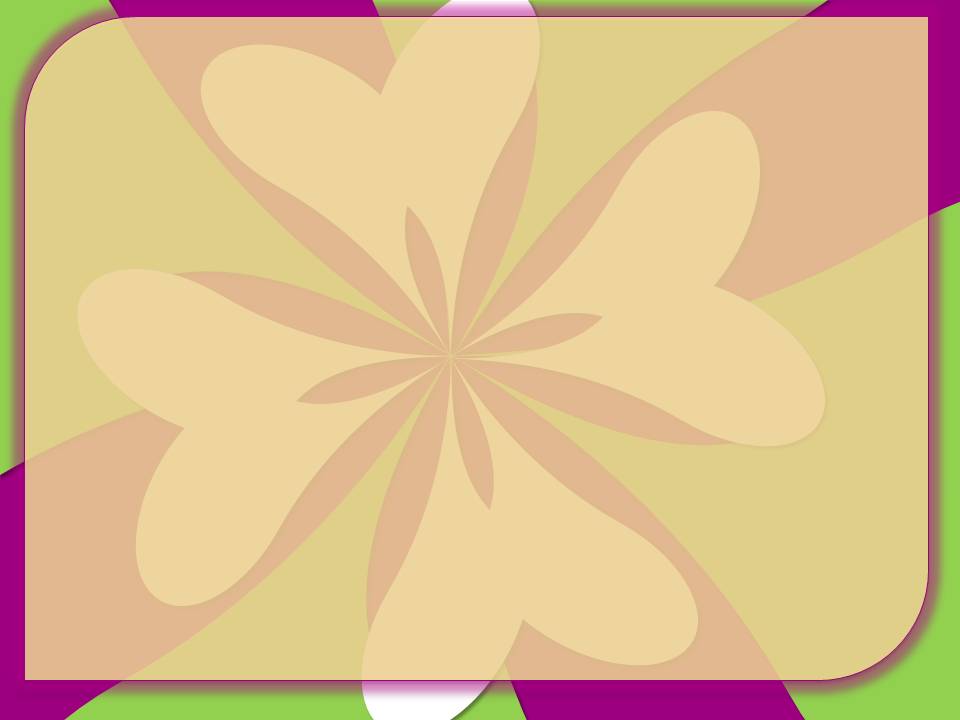 ПРОФЕССИОНАЛЬНЫЙ
СТАНДАРТ 
ПЕДАГОГА
Коровушкина Ольга Ивановна
воспитатель МКДОУ
 Детский сад №4, г. Мирный
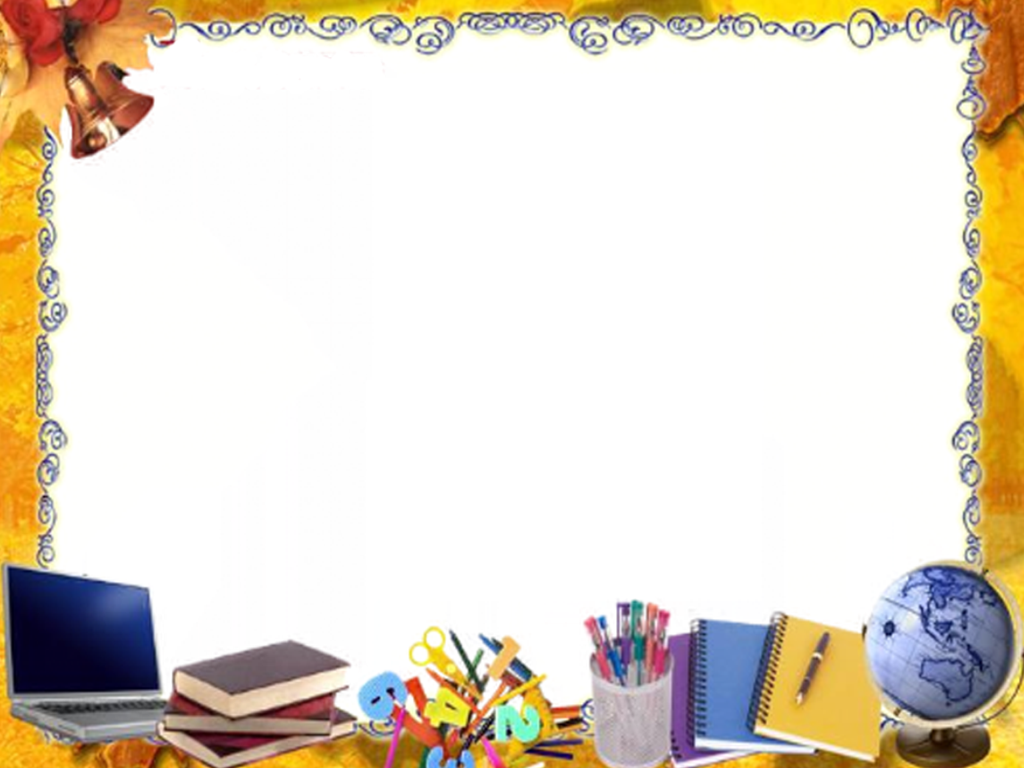 Концепция  ПСП
Педагог  –  ключевая фигура реформирования образования. 
  В  стремительно  меняющемся открытом мире  главным 
  профессиональным качеством, которое педагог  должен 
постоянно демонстрировать  своим ученикам, становится 
умение учиться. ПСП призван, прежде всего, раскрепостить 
педагога, дать новый импульс его развитию. 
      Меняется мир,  изменяются дети, что, в свою очередь,
 выдвигает новые  требования к квалификации педагога.
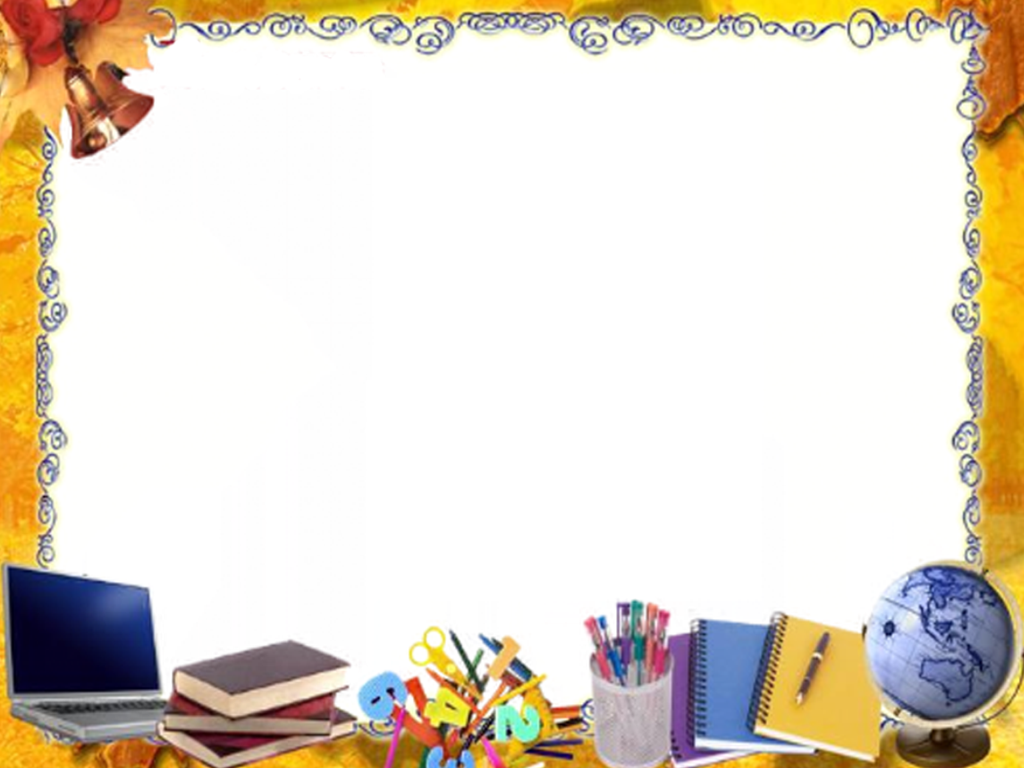 Федеральный  закон  «Об образовании  в Российской  Федерации»
относит  дошкольное  образование  к одному из уровней общего
за дошкольными организациями наряду с такой функцией, как уход и присмотр за ребенком  закрепляется обязанность осуществлять образовательную деятельность, выделяемую в отдельную  услугу
любая школа  вправе реализовывать программы дошкольного образования
единого подхода к профессиональным компетенциям педагога дошкольного образования и учителя
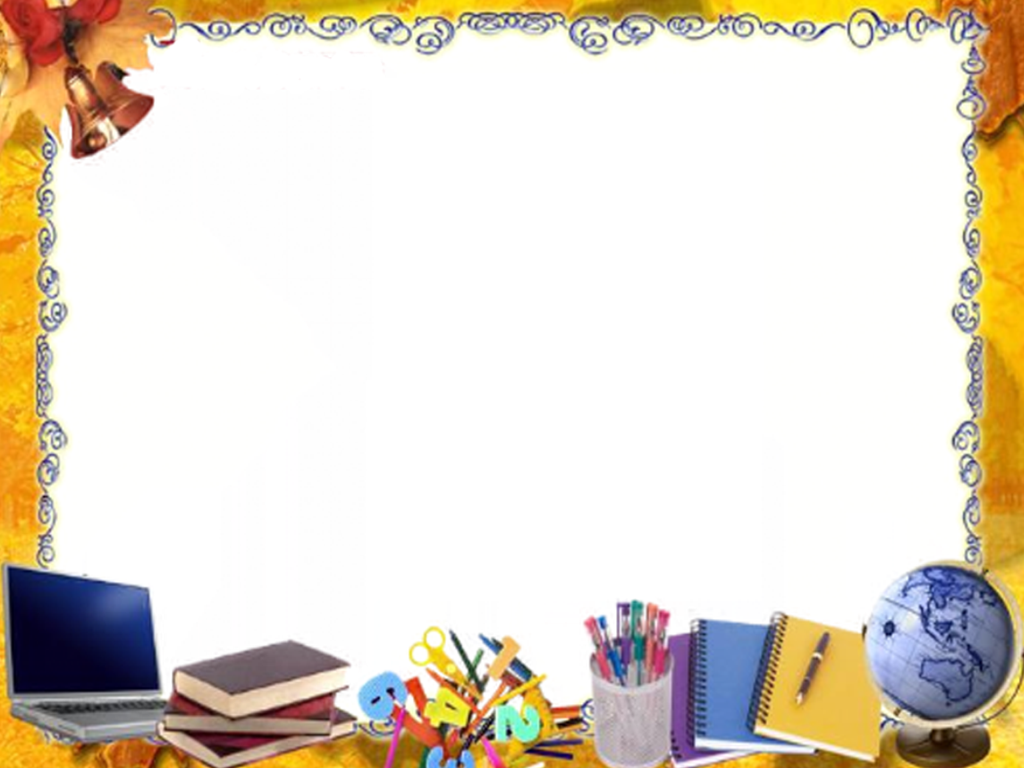 Сфера применения  ПСП
педагоги 
дошкольного
 образования
педагоги 
начальной 
школы
педагоги
 основной 
школы
педагоги 
Старшей
 школы
в перспективе
педагог 
дополнительного
образования
педагог  системы
 профессионального
 образования
планируется
социальный
 педагог
 (дефектолог)
педагог-психолог
тьютор
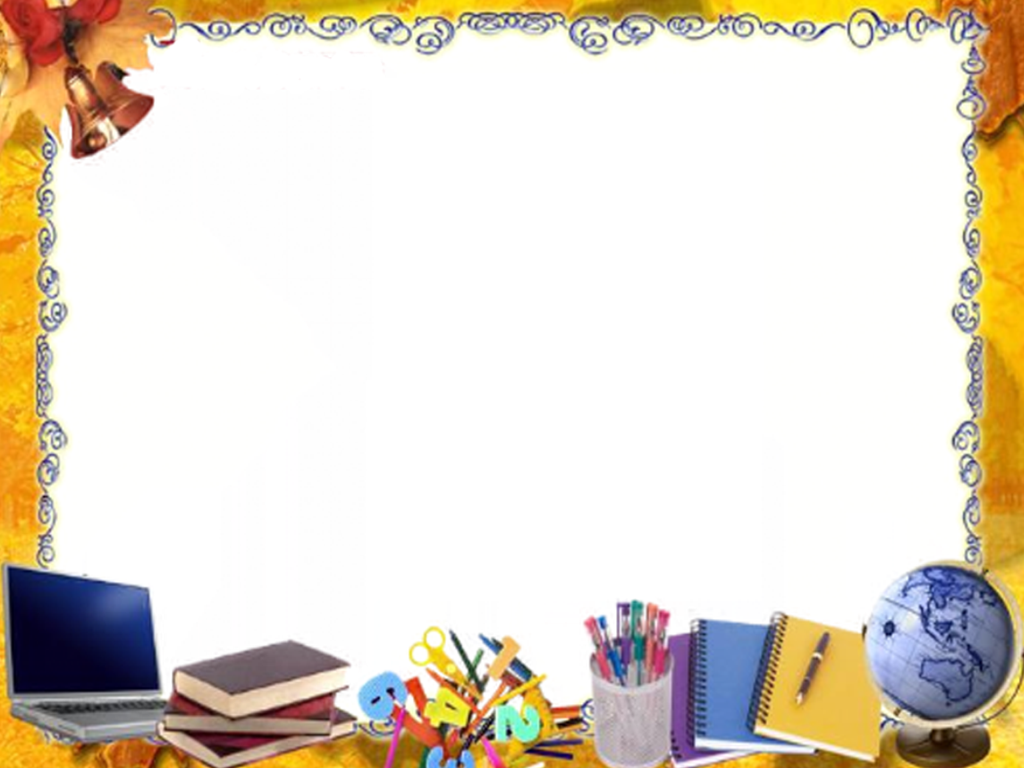 Зачем нужен 
ПСП
  –  инструмент реализации стратегии образования в 
         меняющемся мире. 
  –  инструмент повышения качества образования и 
        выхода отечественного образования на международ-  
        ный уровень.   
  – объективный измеритель квалификации педагога. 
  – средство отбора педагогических кадров в учреждения 
        образования. 
  –  основа для формирования трудового договора, 
          фиксирующего отношения между работником и 
             работодателем.
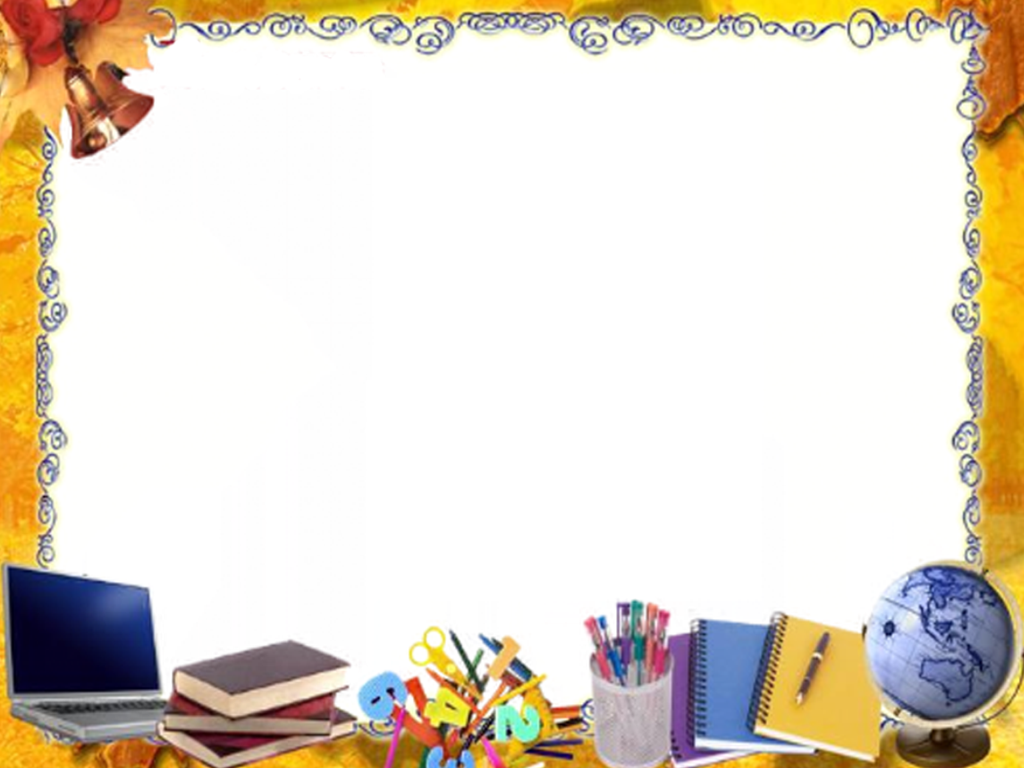 Требования к ПСП
  Стандарт должен:
Соответствовать структуре профессиональной деятельности
        педагога. 
   Не превращаться в инструмент жесткой регламентации 
        деятельности педагога. 
   Избавить педагога  от выполнения несвойственных  функций, 
       отвлекающих его от выполнения своих прямых обязанностей 
   Побуждать педагога к поиску нестандартных решений. 
   Соответствовать международным нормам и регламентам. 
   Соотноситься с требованиями профильных министерств  и 
       ведомств, от которых зависят исчисление трудового стажа, 
             начисление пенсий и т.п.
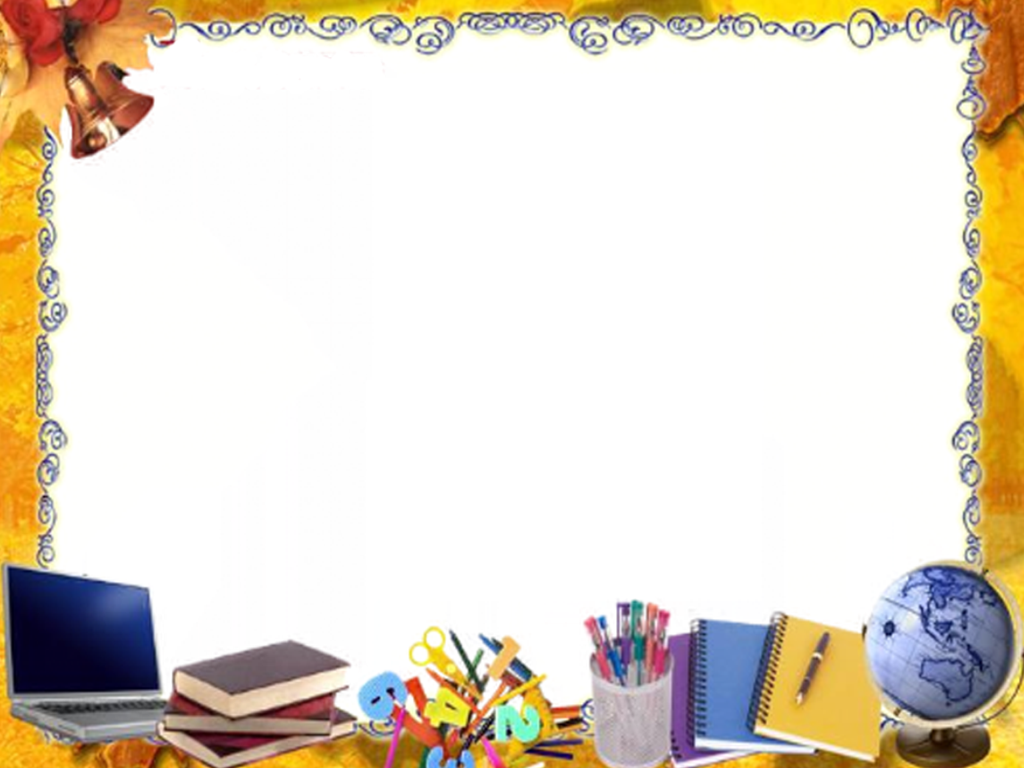 Характеристика стандарта
-  ПСП –  рамочный  документ,  в котором определяются 
               основные требования к его квалификации.
       -  Общенациональная рамка стандарта может быть дополнена  
           региональными требованиями
       -  Может быть также дополнен внутренним стандартом 
           образовательного учреждения
       -  ПСП  является  уровневым, учитывающим специфику работы  
           педагогов
       -  В  приложениях  к документу отдельно выделяются   ПСП  по 
           математике и русскому языку.
       -  ПСП  отражает  структуру  профессиональной деятельности  
          педагога: обучение,  воспитание  и  развитие  ребенка.
        -  Стандарт выдвигает требования к личностным качествам 
           педагога,  неотделимым от его профессиональных 
               компетенций.
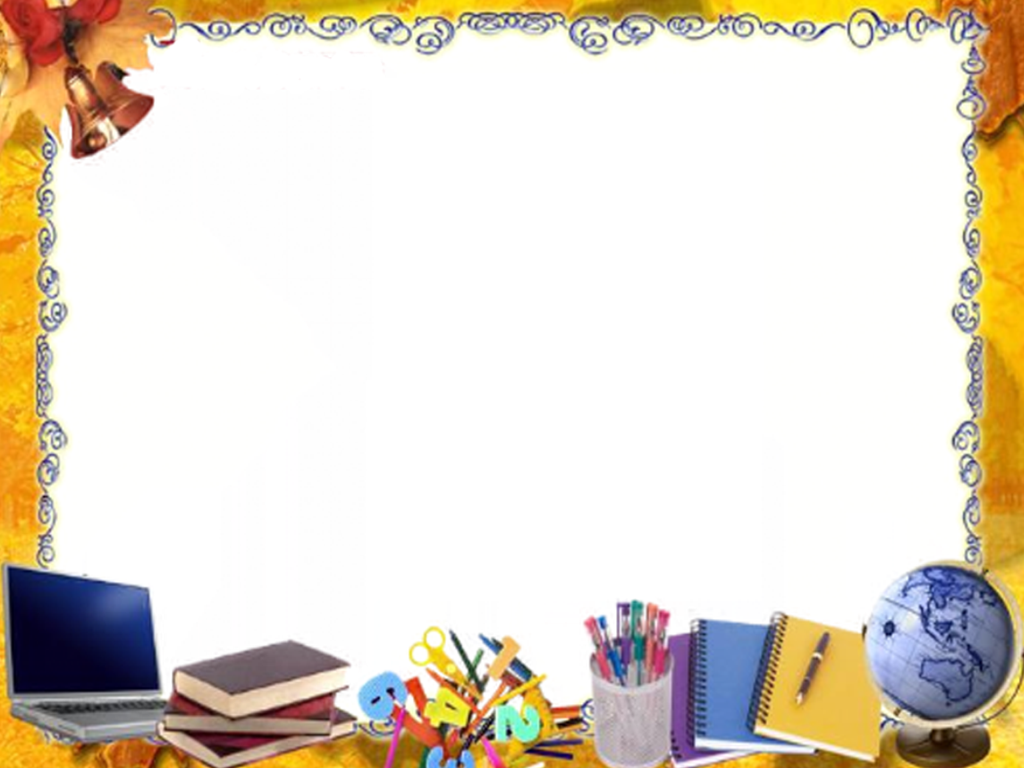 ПСП выполняет функции, призванные:
Преодолеть технократический подход в оценке труда педагога.
Обеспечить  координированный  рост  свободы  и  ответственности педагога за результаты своего труда.
Мотивировать педагога на постоянное повышение квалификации.
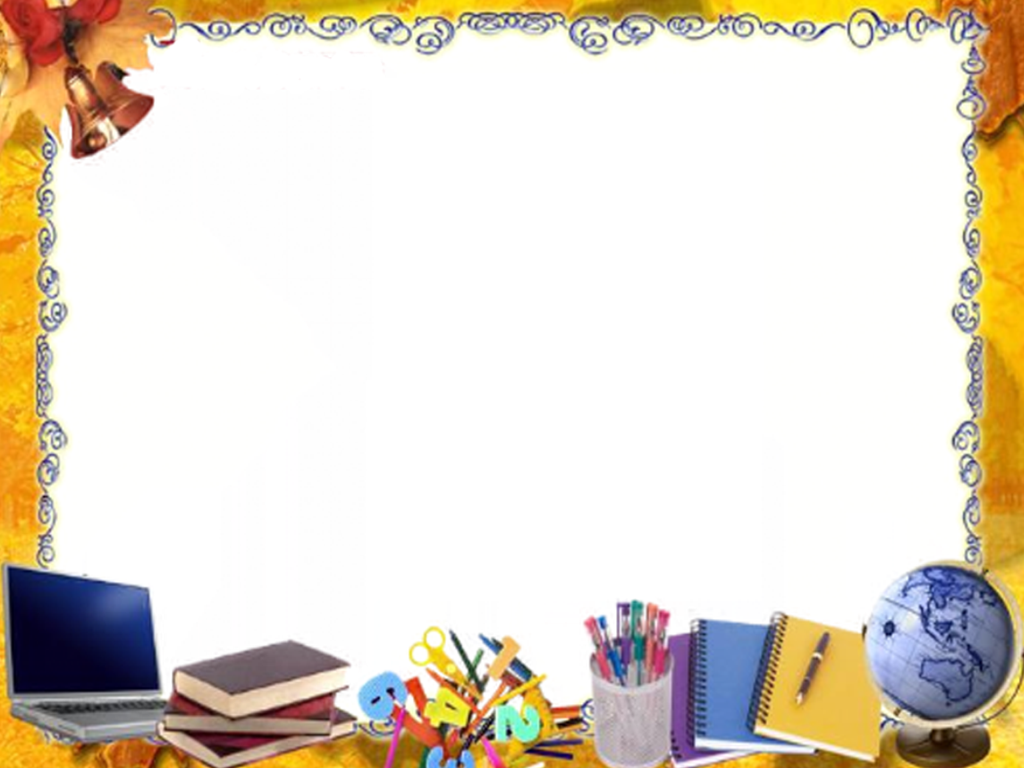 Профессиональный  стандарт педагога
1.  Область применения. Сфера дошкольного, начального 
          и общего среднего образования. 
ПСП  может применяться: 
а) при приеме на работу в общеобразовательное  
     учреждение на должность «педагог»; 
б) при проведении аттестации педагогов образовательных
     учреждений региональными органами исполнительной  
     власти, осуществляющими управление в сфере 
     образования; 
в)  при проведении аттестации педагогов  самими   
      образовательными организациями, в случае 
      предоставления им соответствующих полномочий.
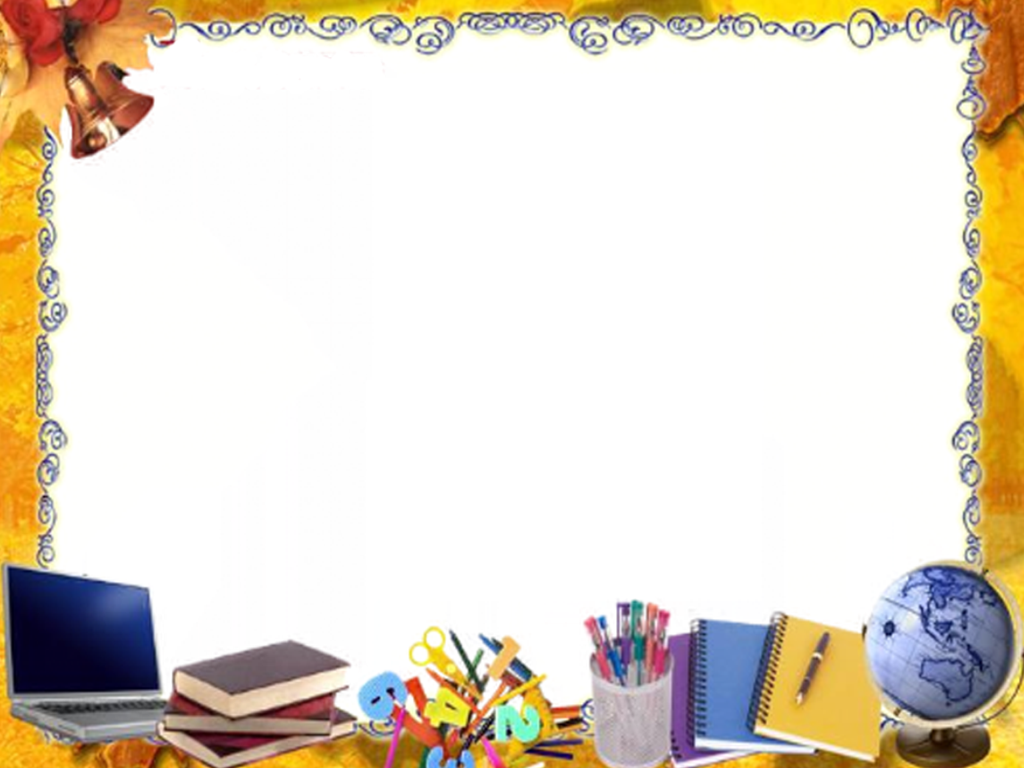 2. ЦЕЛЬ ПРИМЕНЕНИЯ     


2.1. Определять необходимую квалификацию педагога,  
      которая влияет на результаты обучения, воспитания и 
      развития ребенка. 
2.2. Обеспечить необходимую подготовку педагога  для  
       получения высоких результатов его труда. 
2.3. Обеспечить необходимую осведомленность педагога  
        о предъявляемых к нему требованиях.   
2.4. Содействовать вовлечению педагогов в решение 
        задачи повышения качества образования.
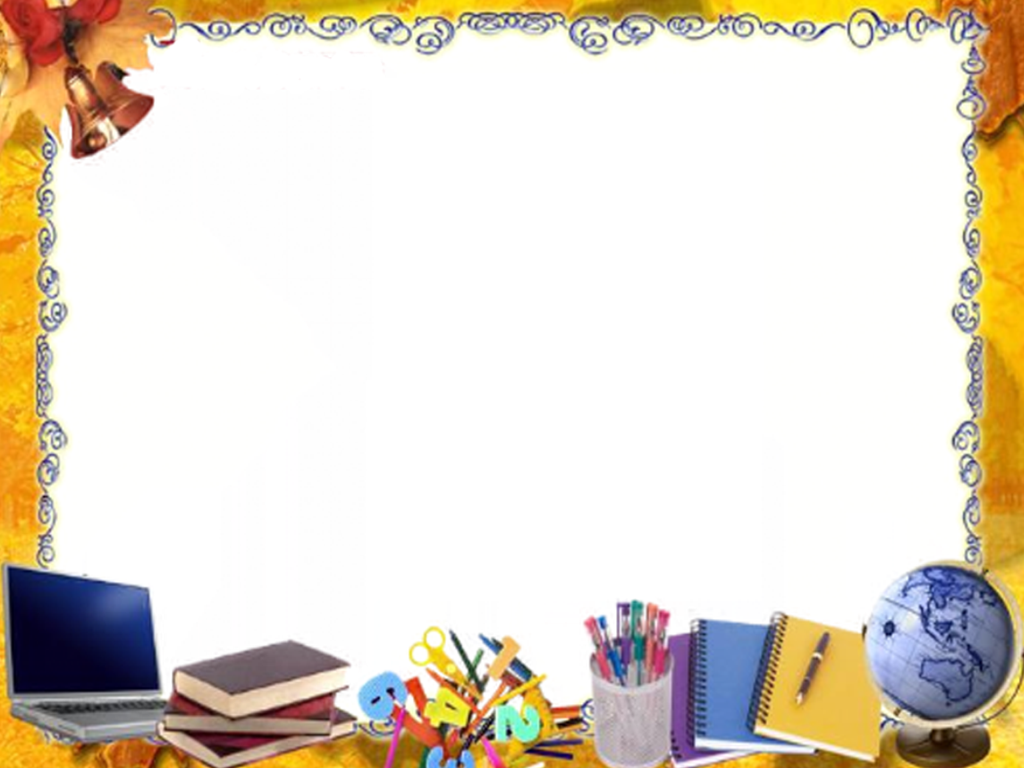 3.  ТЕРМИНЫ И ОПРЕДЕЛЕНИЯ 
ПРИМЕНИТЕЛЬНО К ПЕДАГОГУ
3.2  
Проф-
компетенция
3.1  Квалификация педагога
3.3   ПСП
3.4  Региональное
дополнение
к   ПС
3.5  Внутренний стандарт
образ.  орг-ции
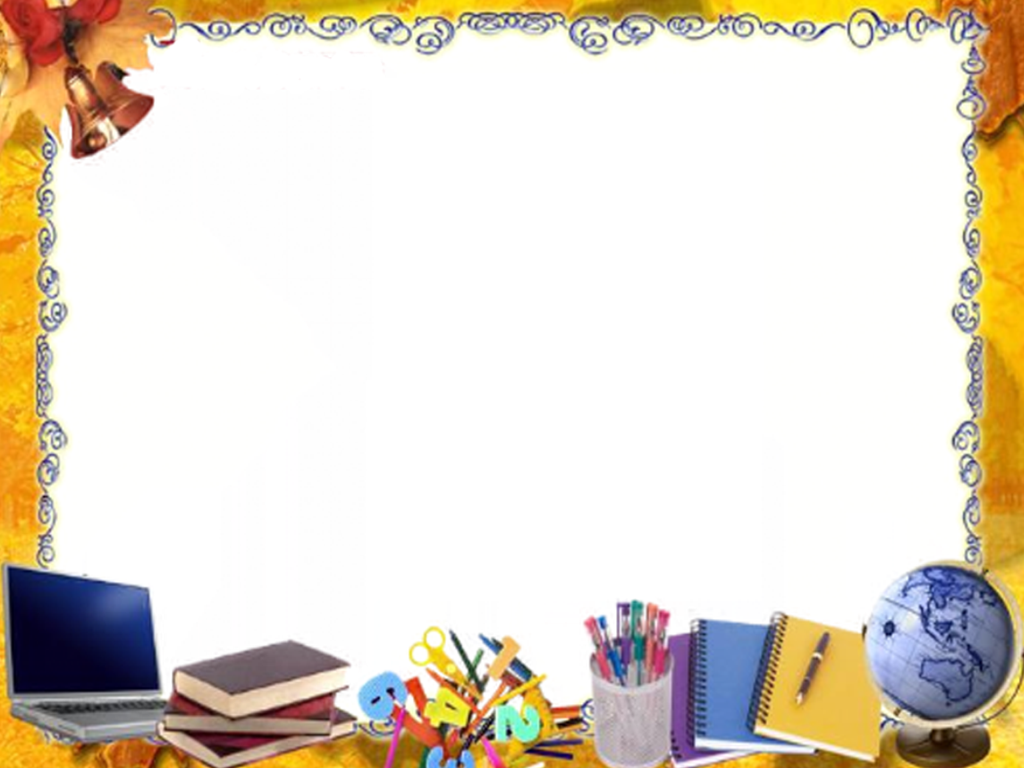 3.  ТЕРМИНЫ И ОПРЕДЕЛЕНИЯ 
ПРИМЕНИТЕЛЬНО К ПЕДАГОГУ
3.6  Ключевые области 
СП
3.7  Проф. ИКТ-компетентность
3.8
Аудит
3.9  Внутренний
аудит
3.10  
Внешний
аудит
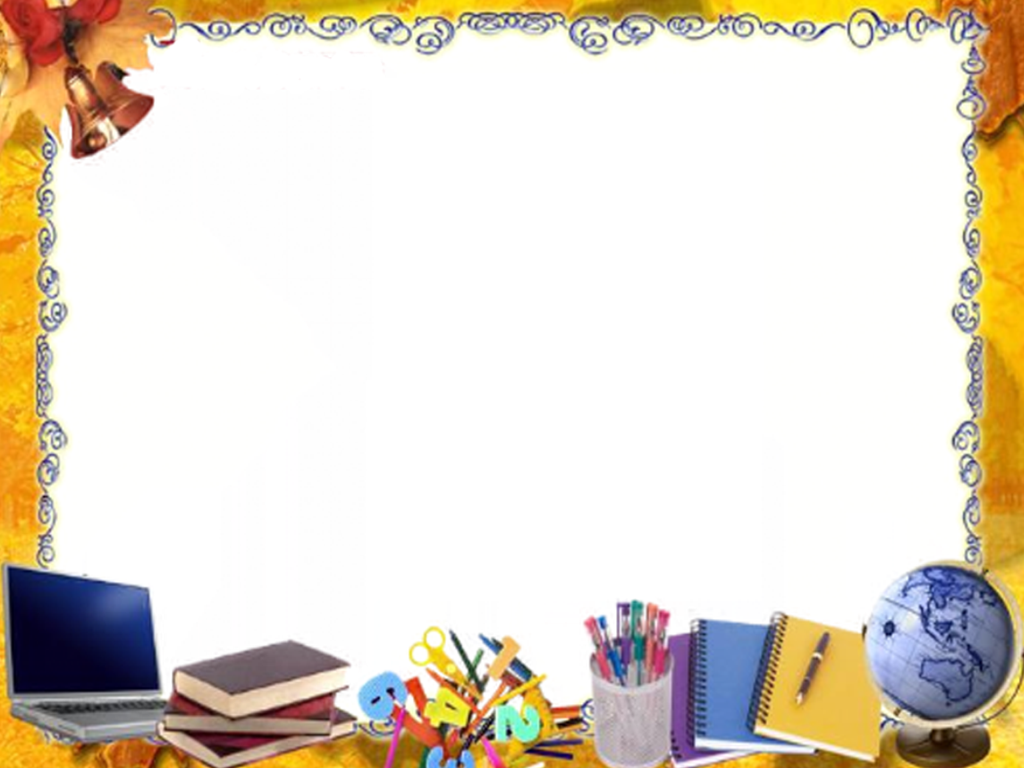 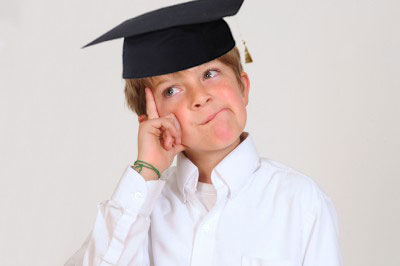 4.  СОДЕРЖАНИЕ  ПСП
ОБУЧЕНИЕ
ВОСПИТАТЕЛЬНАЯ РАБОТА
РАЗВИТИЕ ( Личностные качества и профессиональные компетенции,
необходимые педагогу  для
осуществления  развивающей 
деятельности
ПРОФЕССИОНАЛЬЛНЫЕ КОМПЕТЕНЦИИ  педагога ДО
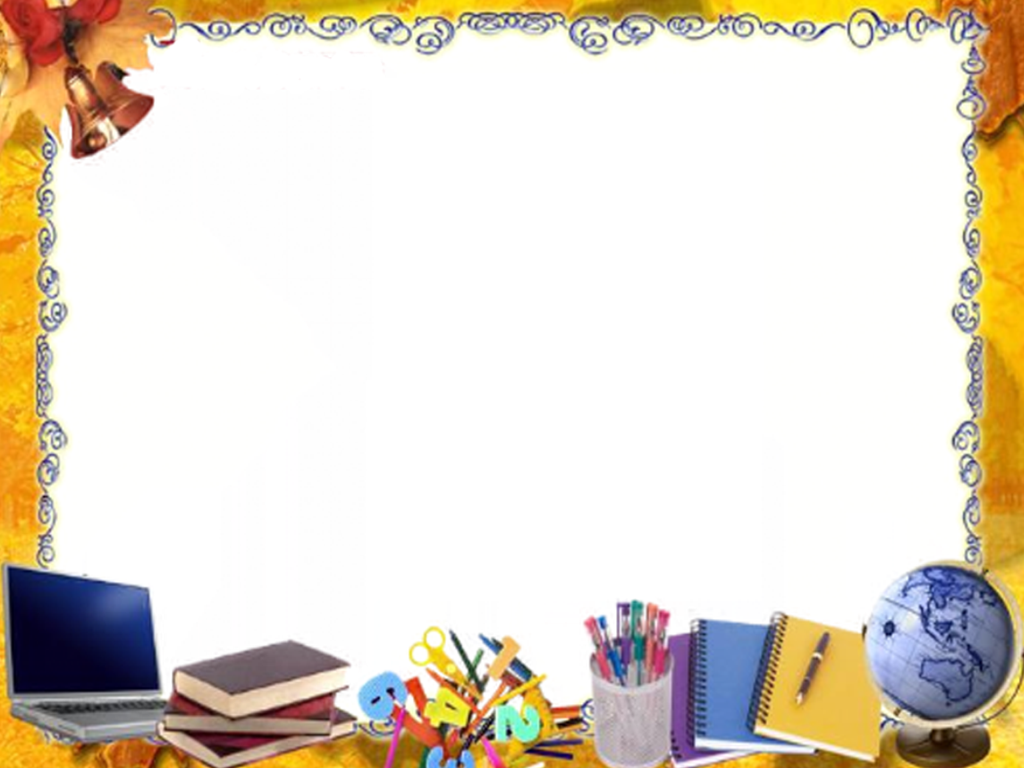 МЕТОДЫ ОЦЕНКИ ВЫПОЛНЕНИЯ
 ТРЕБОВАНИЙ ПСП

Профессиональная деятельность педагога дошкольного образования оценивается только комплексно. Высокая оценка включает сочетание показателей динамики развития интегративных качеств ребенка, положительного  отношения  ребенка к детскому саду и высокой степени  активности и вовлеченности родителей в решение образовательных задач и жизнь детского сада.
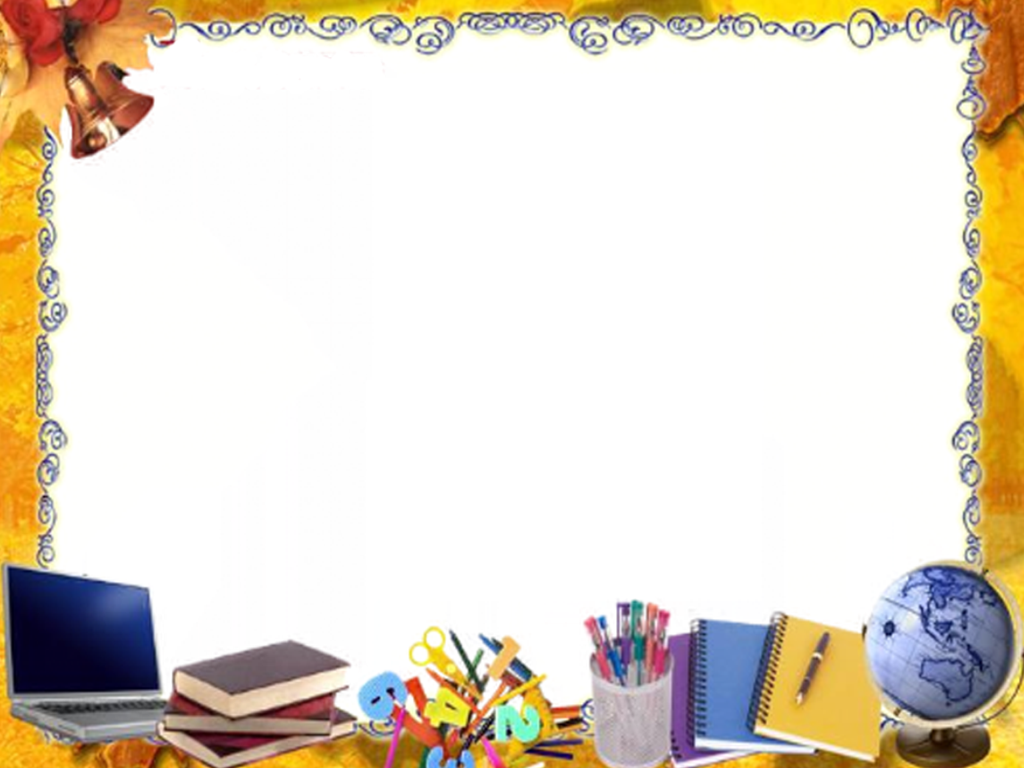 6. ЗАКЛЮЧИТЕЛЬНЫЕ ПОЛОЖЕНИЯ
        Введение ПСП предоставляет регионам РФ и образова-тельным организациям дополнительные степени свободы, вместе с тем накладывая на них серьезную ответственность.  
     Региональные органы управления образованием совмест-но с профессиональным сообществом могут  разработать  дополнения  к  нему.  В свою очередь, образовательные  организации имеют возможность сформулировать свои внутренние стандарты, соответствующие задачам данной образовательной организации и специфике ее деятельности. 
     Профессиональный стандарт педагога,  помимо  прочего,  –  средство отбора педагогических кадров в образователь-   
       ные организации.
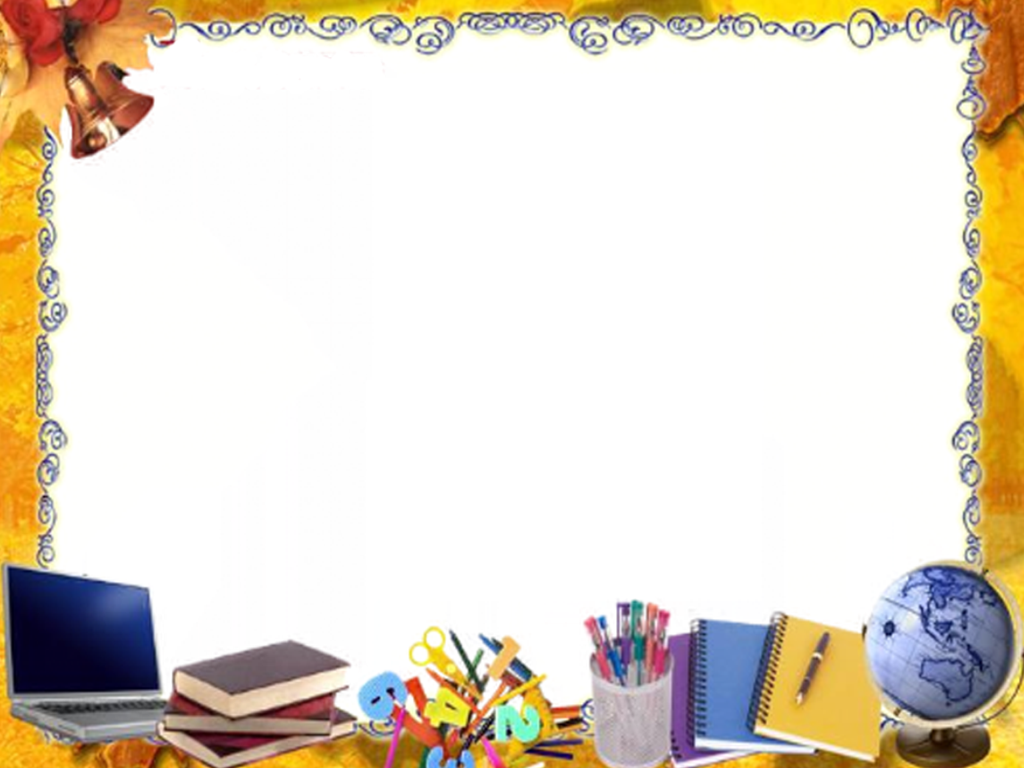 Уважаемые коллеги, 
спасибо за внимание!
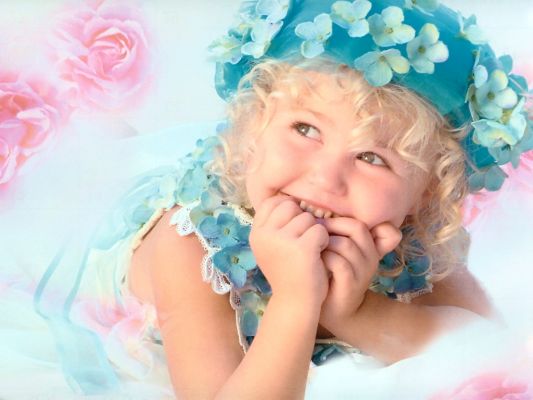